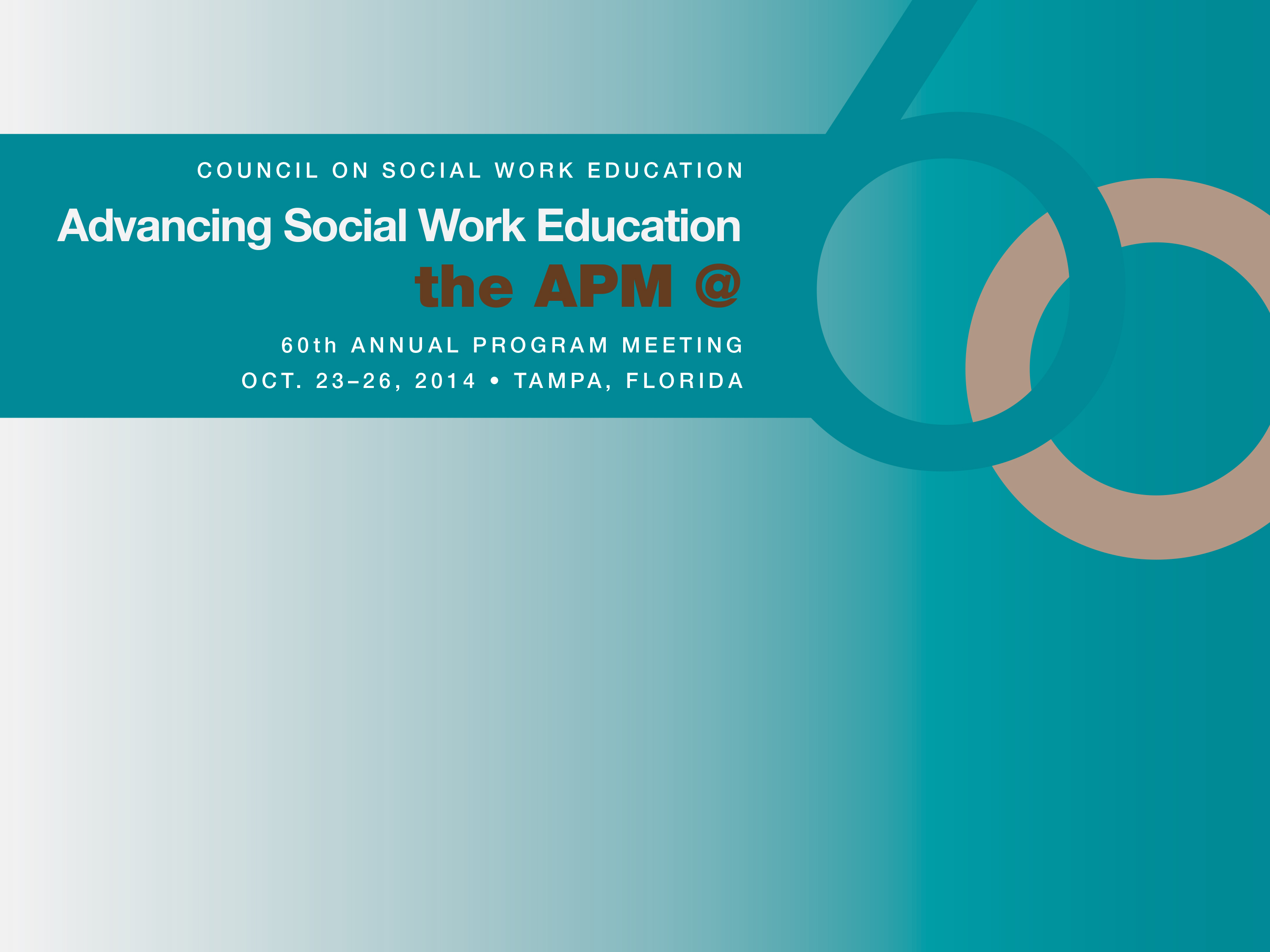 Summit on Field Education 2014

October 23, 2014
Name of Presentation
Developing the Future Framework for Excellence in Field Education:Embracing the Signature Pedagogy of Social Work
Marion Bogo, OC, MSW, RSW
Objectives
Define the essence and evidence for quality field education
Highlight structural issues 
Consider ways to ensure that excellence in field education becomes a profession-wide priority
Essence of Field Education: Signature Pedagogy
Students learn to integrate and apply:
Values
Knowledge
Complex practice behaviors 
Skills 
Within their “professional use of self”
Pedagogy for Field Education
Need for strong positive learning environments in organizations and teams
Welcome students
View teaching and learning as mutually beneficial
Pedagogy for Field Education
Collaborative supportive relationships between students and field instructors are necessary
Encourage student involvement in their own learning
Pedagogy for Field Education
Students must see practice in action
Observe and debrief each experience
Pedagogy for Field Education
Students need multiple opportunities to practice 
Independent practice
Repetition of practice tasks
Performance of a variety of tasks
Allows students to derive personal meaning from new professional knowledge and see how concepts and empirical findings can guide their work
Pedagogy for Field Education
Instruction is based on observed samples of student’s actual practice
A variety of direct and indirect methods focus on different components of competence
Pedagogy for Field Education
Additionally, instruction is based on a mutual reflective dialogue to:
Review and plan interventions
View and link practice to:
A variety of theoretical lenses
EPAS competencies
Pedagogy for Field Education
Provide feedback, coaching, rehearsal
Assess student competence
Signature Pedagogy
Are these components routine and pervasive? 
Are they systematically incorporated into all students’ learning experiences in the field?
Structural Challenges
Voluntary agency-based model based on professional commitment
Defining Field Educationas a Priority
Develop professional and organizational commitment with resources
Excellence in field education as a professional priority
Motivation: Joint Recognition of a Shared Problem
Society, governments, agencies need an effective workforce of human service professionals
Schools of social work perceive field settings as ideal sites for professional preparation
Resources
Access new resources
Redeploy current resources
Value-added benefits
Who needs to be involved?
Most senior levels in school and university
Need champions, advocates, and allies
Faculty colleagues and social work practitioners
Deans and directors of schools
Local, regional, and national professional associations and service organization leadership
Government program leaders
Pedagogy for Field Education
Strong positive learning environments
Collaborative supportive relationships between students and field instructors
Opportunities to observe and debrief practice in action
Multiple opportunities to practice → personal meaning from new professional knowledge
Student practices form basis for instruction—what do they do?
Reflective dialogue
Feedback, coaching, rehearsal
Assessment of competence
Well-being in Society